Bonjour


jeudi, le huit décembre
Travail de cloche
Translate into French:
Why is Bob’s chicken under the desk, and where is the dog’s pencil?
Bonjour
jeudi, le huit décembre

un moment de culture francophone
révision
le vocabulaire
Pourquoi tombons-nous?
Nous tombons pour apprendre comment se lever.
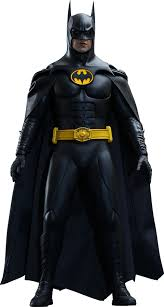 Sommes-nous prêts?

Nous sommes prêts!
Cesar Ritz was a francophone Swiss hotelier whose eponymous Hôtel Ritz in Paris and in London were synonymous with elegance and attention to detail.
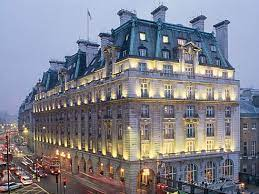 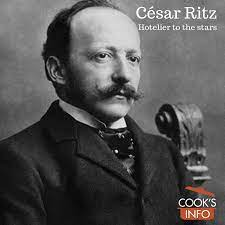 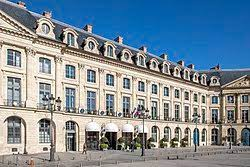 Thus, if a place, a person, or a gang member is said to be Ritzy, it means that they are very high class.
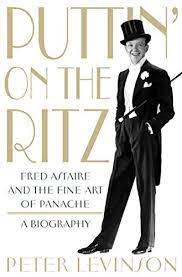 Unit 4 exam:
tomorrow, December 9.

The final exam, which will be cumulative, will be 
Wednesday, December 15:    9:40 AM – 11:20 AM. 

You are invited to study hall in this room (205A) from 2:00 – 2:45 Wednesday and Thursday.
un magasin		pourquoi		le sucre		bavarder

coûter	boire		finir	        une piscine		comment	
		
le beurre	dépenser	une tasse	     aller	obéir à

le parc	combien	patiner	un morceau		le prix

prendre	choisir	la place	quand	le jambon

nager		un verre	l’addition	réussir	l’hôpital
Write sentences of at least five words, in French, using the verbs indicated in You must use a different subject pronoun for each sentence.
grossir 
choisir
grandir 
obéir à 
finir
There will be no written homework due until January 10, 2023.
Étudiez!
Billet de sortie


Write a sentence of at least five words which uses the word “combien.”